Интерактивная игра «Первый звук. Лексическая тема «Цветы»
Автор: Мальцева Е.М., 
учитель-логопед
МБОУ «Северокоммунарская СОШ»
Игра 
«Выбери цветок, который начинается на гласный звук»
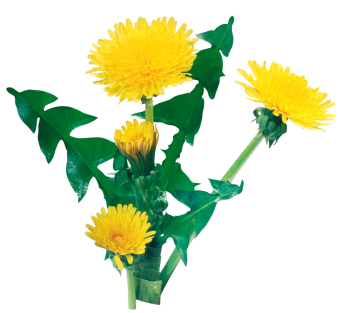 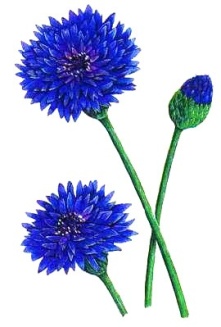 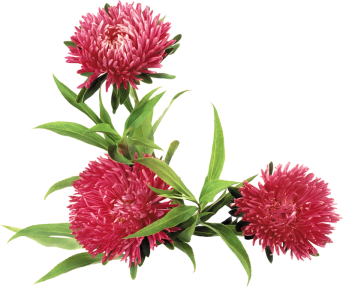 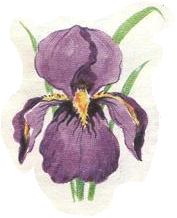 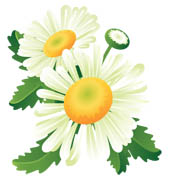 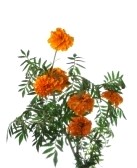 Игра  «Выбери цветок, который начинается на твердый согласный звук»
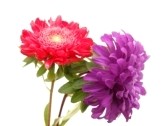 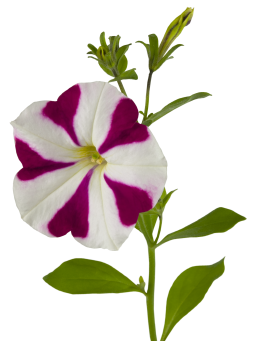 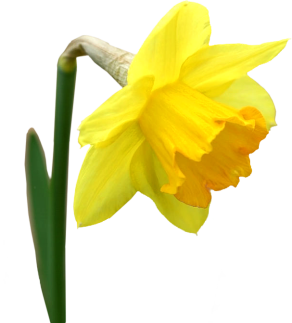 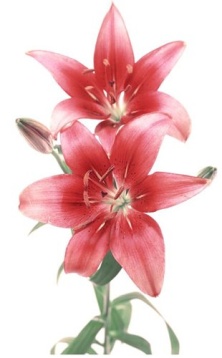 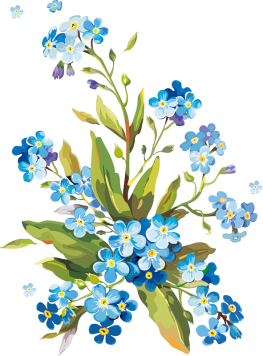 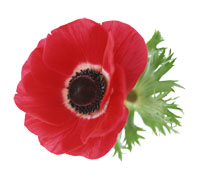 Игра «Выбери цветок, который начинается на твердый согласный  звук»
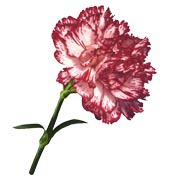 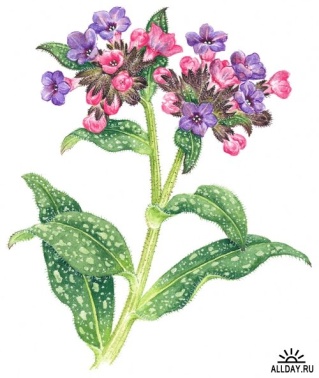 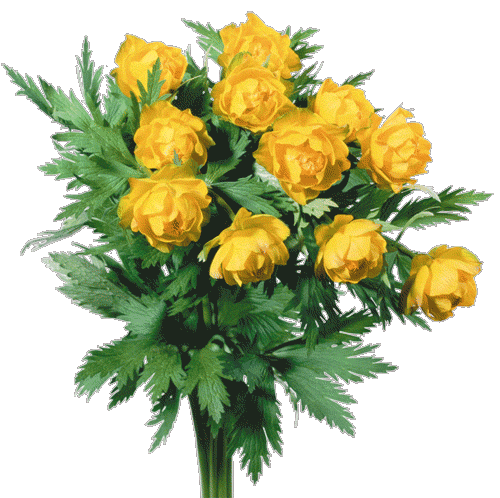 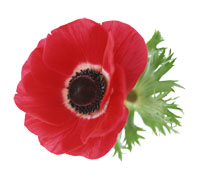 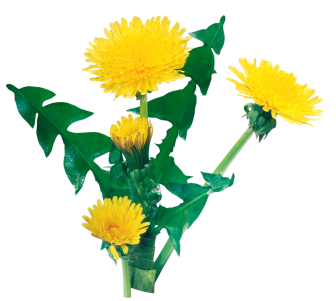 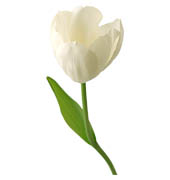 Игра «Выбери цветок, который начинается на мягкий согласный звук»
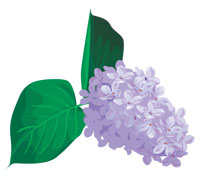 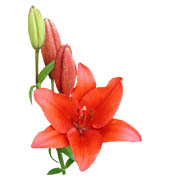 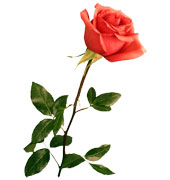 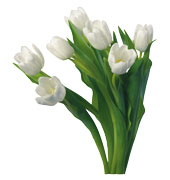 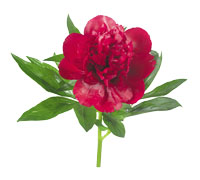 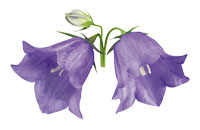 Игра «Выбери цветок, который начинается на мягкий согласный звук»
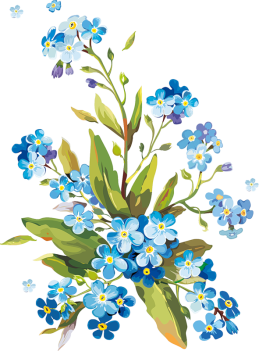 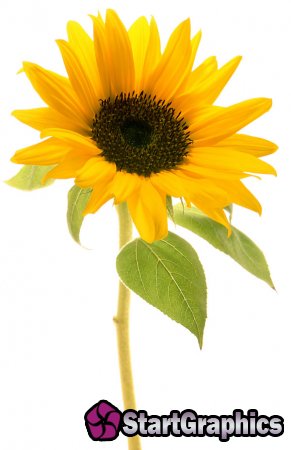 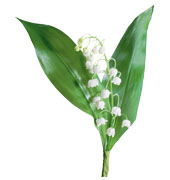 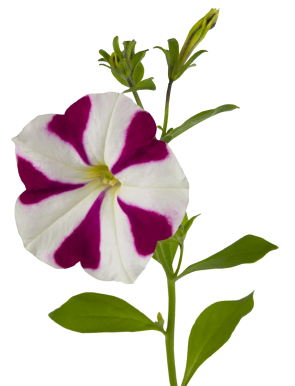 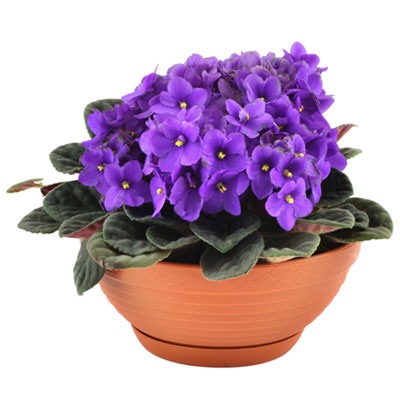 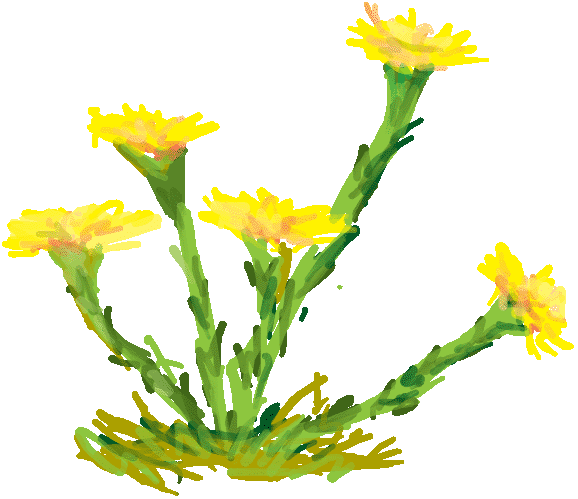